Geschlechtsaspekte bei Substanzgebrauchsstörungen
Krankheitsbild: Substanzgebrauchsstörungen
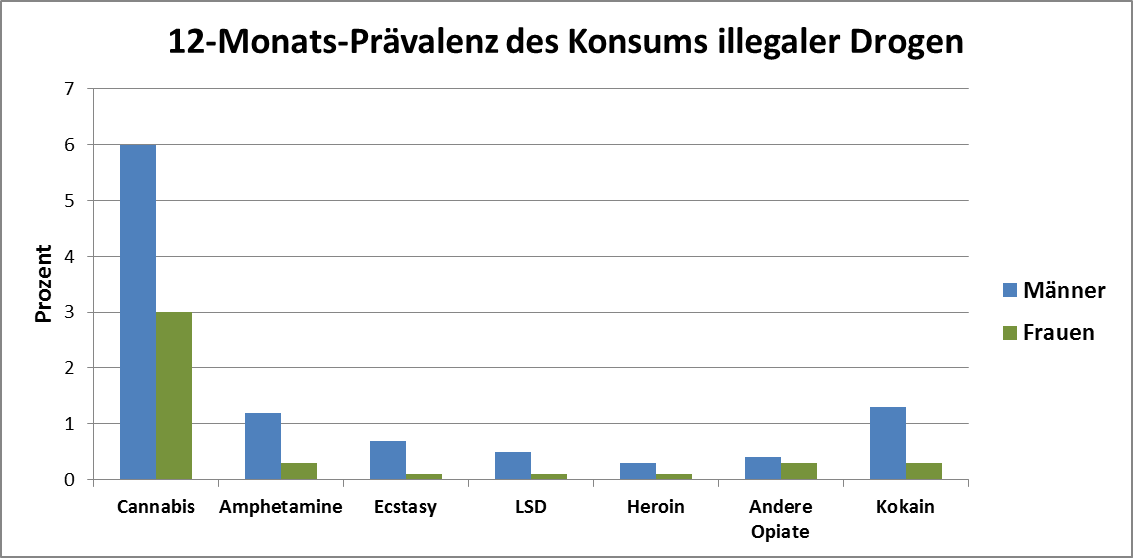 Grafik 1. 12-Monats-Prävalenz des Konsums von illegalen Substanzen. Unterteilt nach Männern und Frauen. [Quelle: GenderMed-Wiki, nach Pabst et al. (2013)]
Krankheitsbild: Substanzgebrauchsstörungen
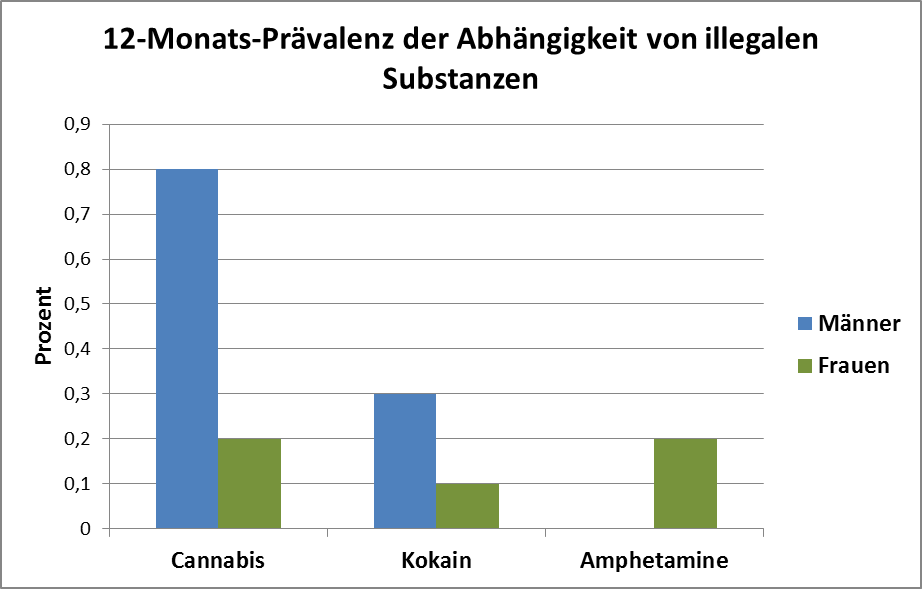 Grafik 2. 12-Monats-Prävalenz der Abhängigkeit von Cannabis, Kokain und Amphetamin (nach DSM-IV), unterteilt nach Männern und Frauen. 
[Quelle: GenderMed-Wiki, nach Pabst et al. (2013)]
Krankheitsbild: Substanzgebrauchsstörungen
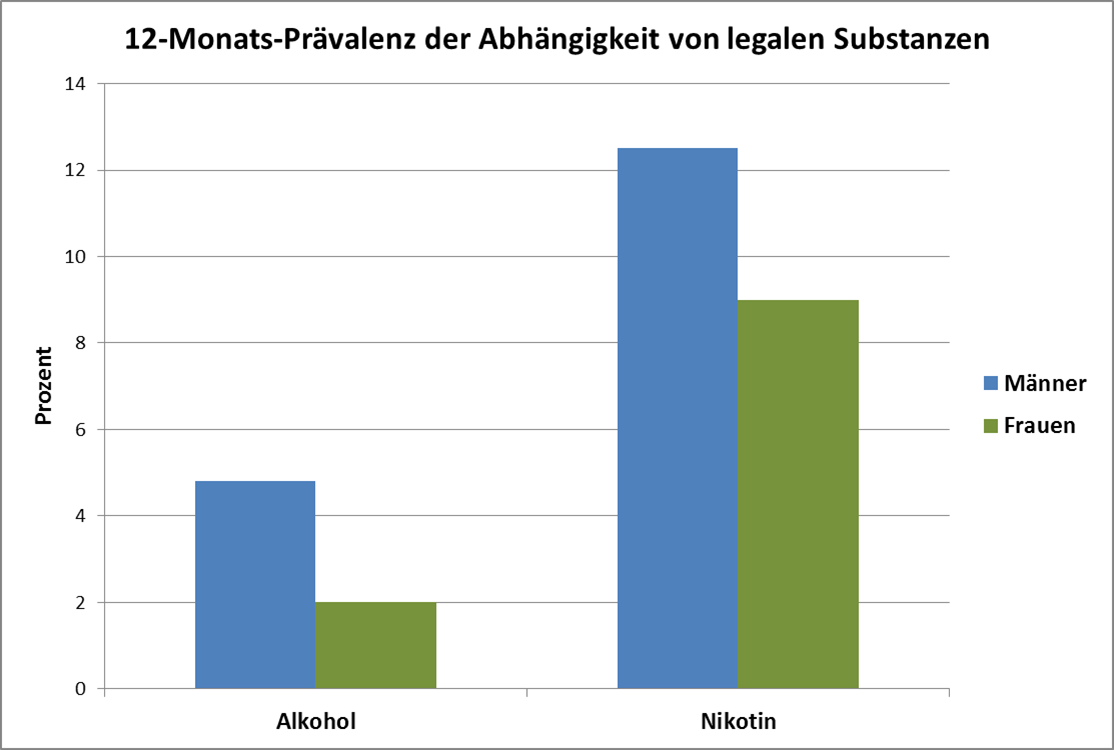 Grafik 3. 12-Monats-Prävalenz der Abhängigkeit von Alkohol und Nikotin (nach DSM-IV), unterteilt nach Männern und Frauen. 
[Quelle: GenderMed-Wiki, nach Pabst et al. (2013)]
Krankheitsbild: Substanzgebrauchsstörungen
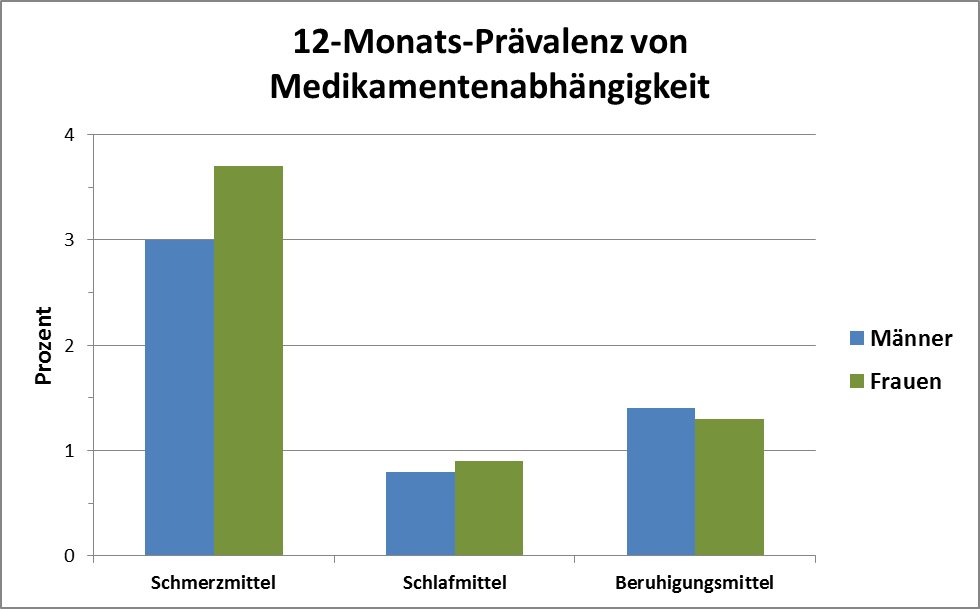 Grafik 4. 12-Monats-Prävalenz der Medikamentenabhängigkeit. Störungen (DSM-IV),unterteilt nach Männern und Frauen.
[Quelle: GenderMed-Wiki, nach Pabst et al. (2013)]
Literatur
Pabst, A., Kraus, L., De Matos, E. G., & Piontek, D. (2013). Substanzkonsum und substanzbezogene Störungen in Deutschland im Jahr 2012. Sucht, 59(6), 321–331.